Wind Turbines
Belal Aly
1
2
3
Summary
Objectives
Summer accomplishments
4
5
6
Timeline
Completion
Plan Outline
1
Summary
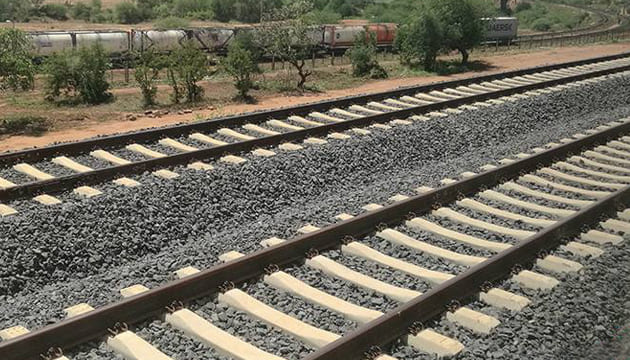 Analyze already existing wind turbines
Make a new design
Run tests
Determine best design
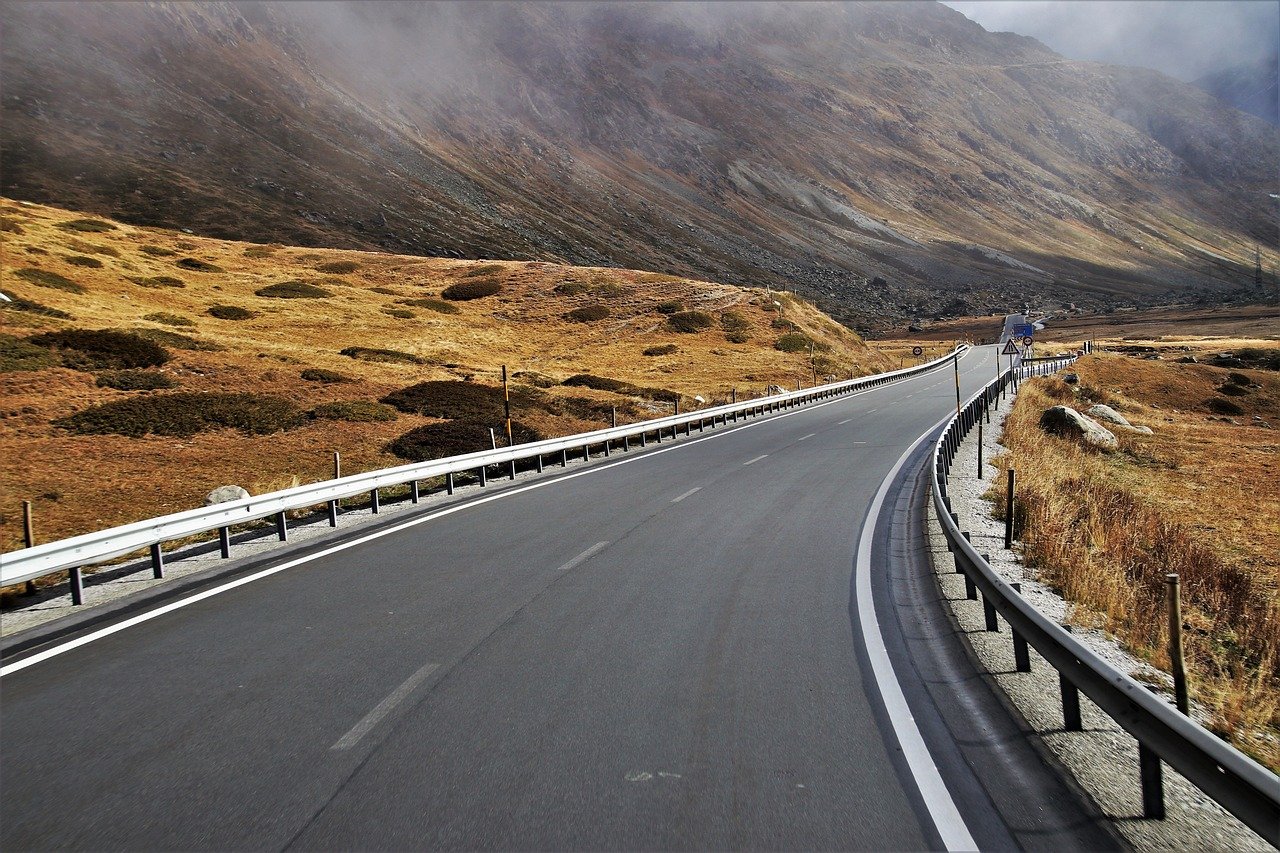 2
Objectives
3D design a more effient wind turbine

Use knowledge learned in class to calculate the energy transfer

Encourage clean energy usage

Hone my DOE making & 3D modleing skills
What are the Goals?
[Speaker Notes: Maybe talk to the department of energy about my design]
3
Summer accomplishments
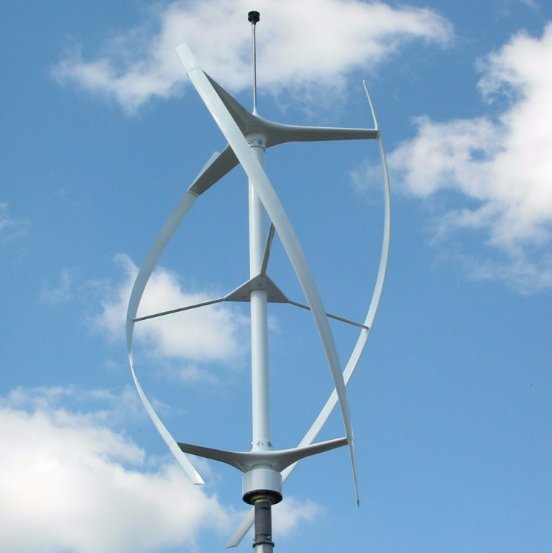 Researching existing designs

Learning how to 3D model from “Youtube university”

Rough sketching new designs
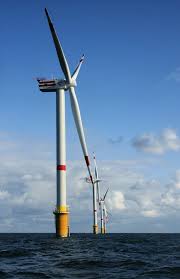 4
Project Outline
Calculate the energy transfer of other designs
Analyze the data & compare to calculations
Build / 3D print the test rig
Conclude the best design
Finalize the new design
Perform efficiency testing
5
Project Timeline
** I will be gone for a week (mid season championships)
6
Completion
My design doesn’t have to be the best for the project to be successful.

As long as the experiment is proper and well executed.
Questions?